***  Зимние    фантазии  ***
Группа №7   воспитатель КОВАЛЕНКО  М.В.
Новогодняя   открытка
,
Висят на ветках шарики,Волшебные фонарики, И бусы и снежинки, И голубые льдинки
Изготовление  открытки
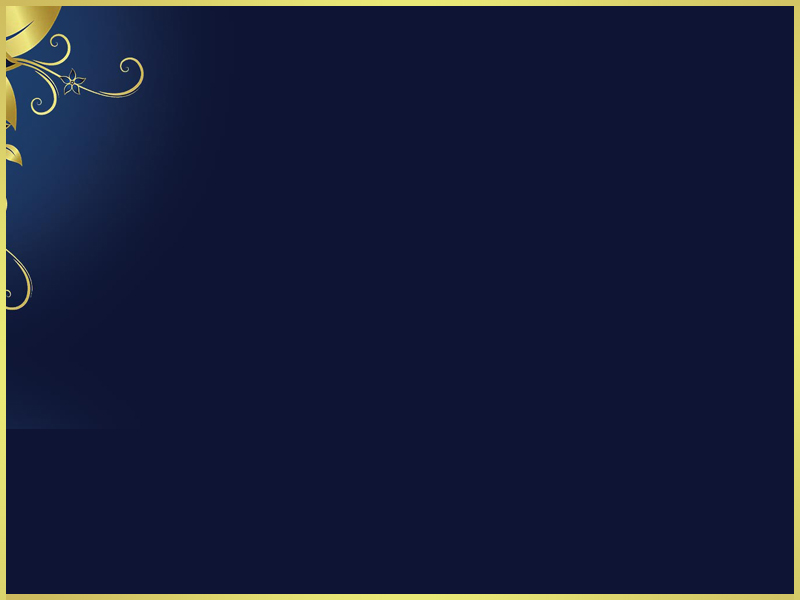 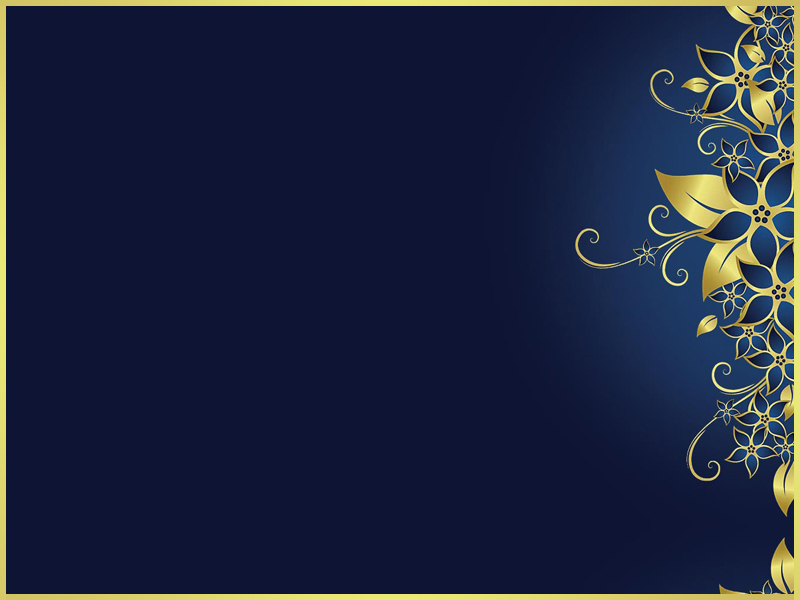 Вот какие мы молодцы!!!
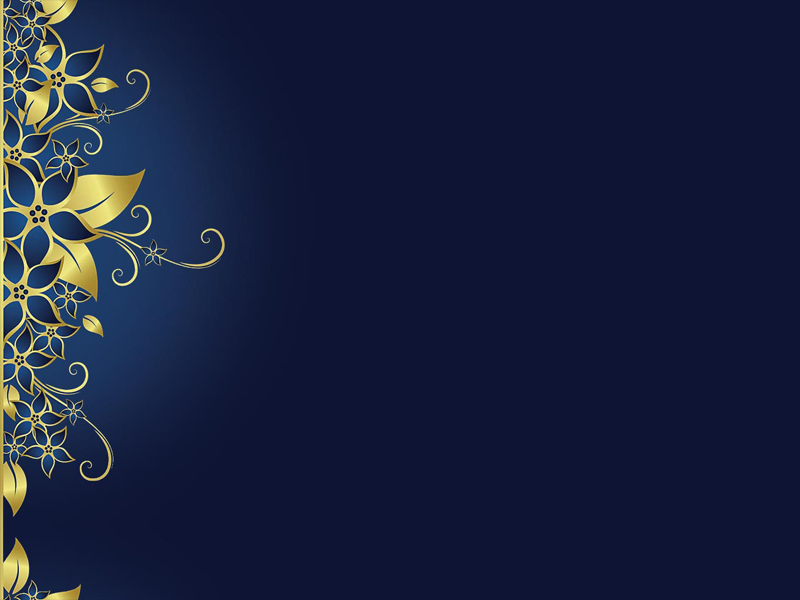 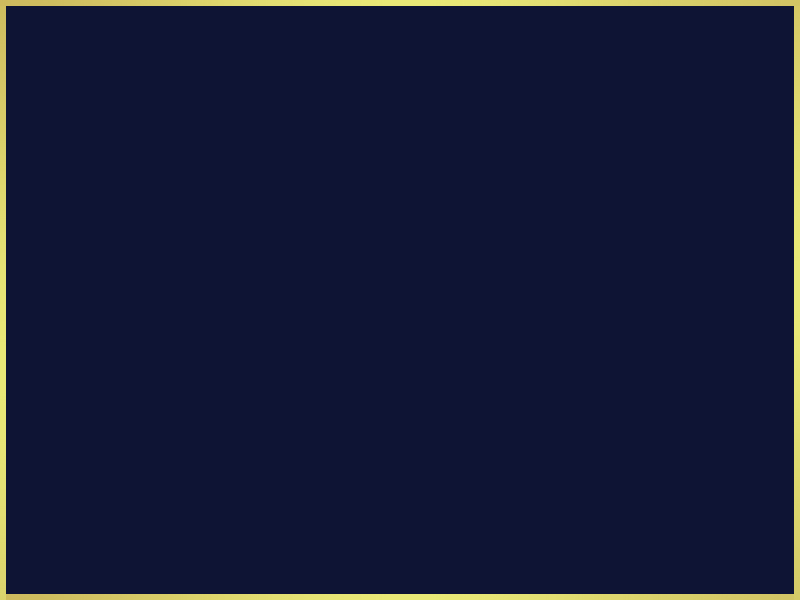 Ледяные   игрушки
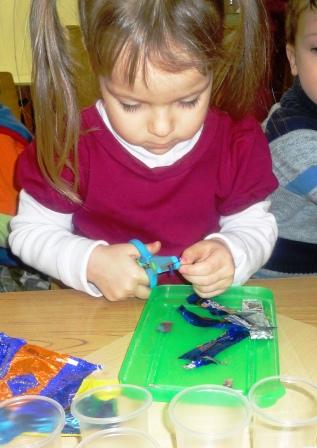 Снеговичок Он не мал и не велик,Снежно белый снеговик.У него морковкой нос,Очень любит он мороз
С  новым  Годом !!!